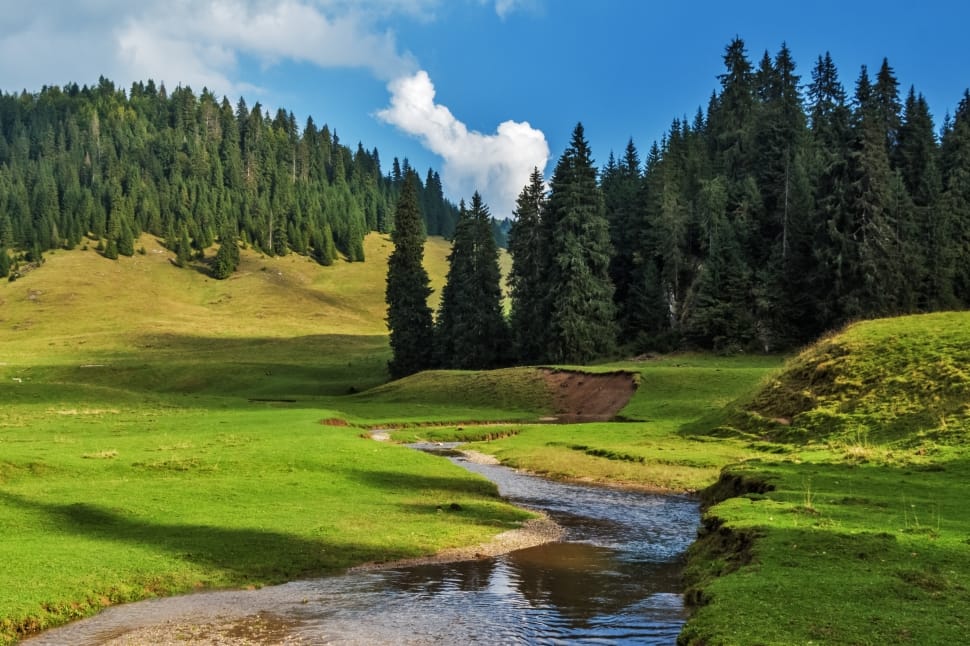 Kümmere ich mich um die Umwelt?
Ana Vlašić, 8.r.
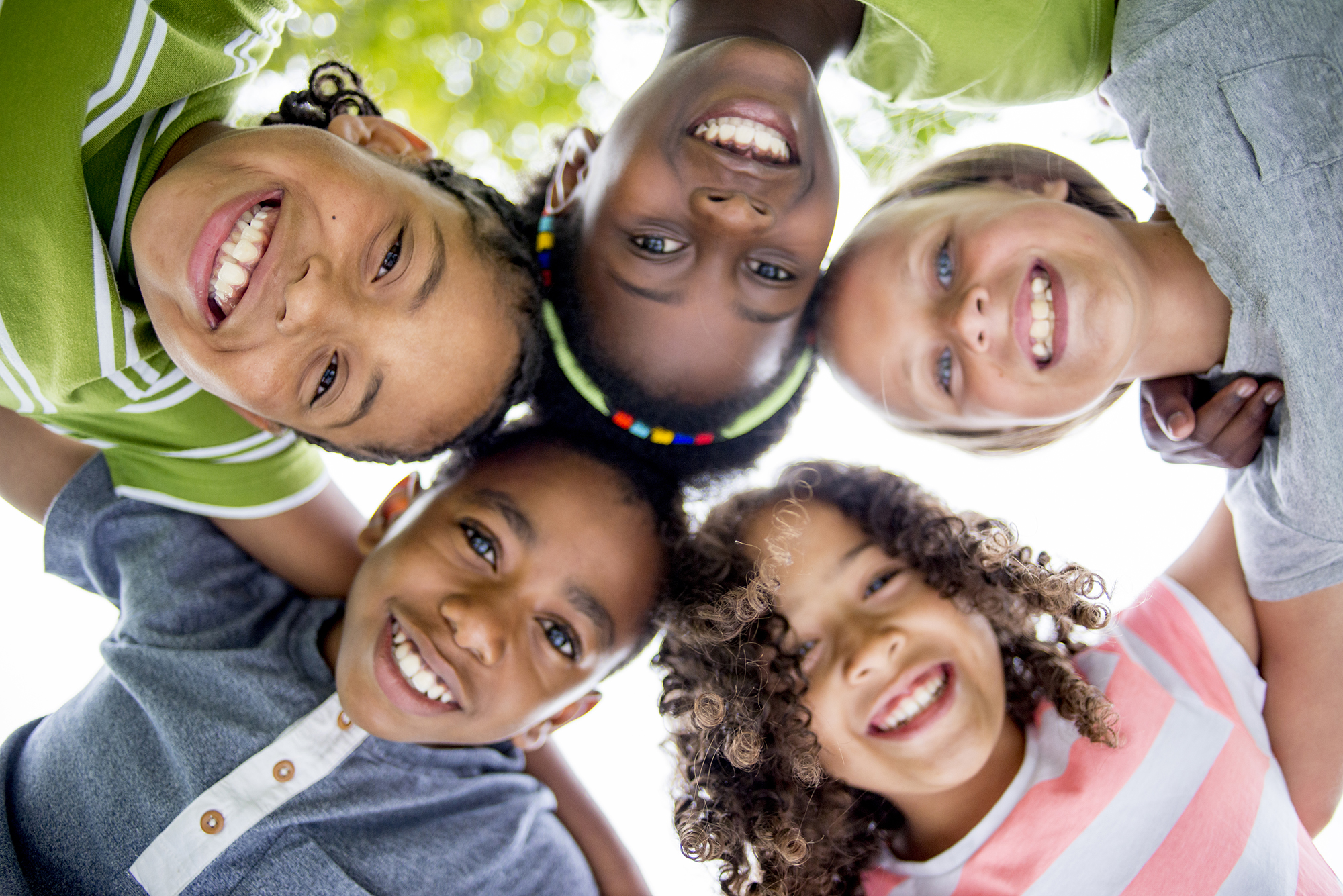 Unsere Gesundheit hängt auch von sauberer Natur, klaren Flüssen, grünen Wäldern und fröhlichen Wiesen ab
This Photo by Unknown author is licensed under CC BY-SA-NC.
Warum sollten wir uns um die Umwelt kümmern?
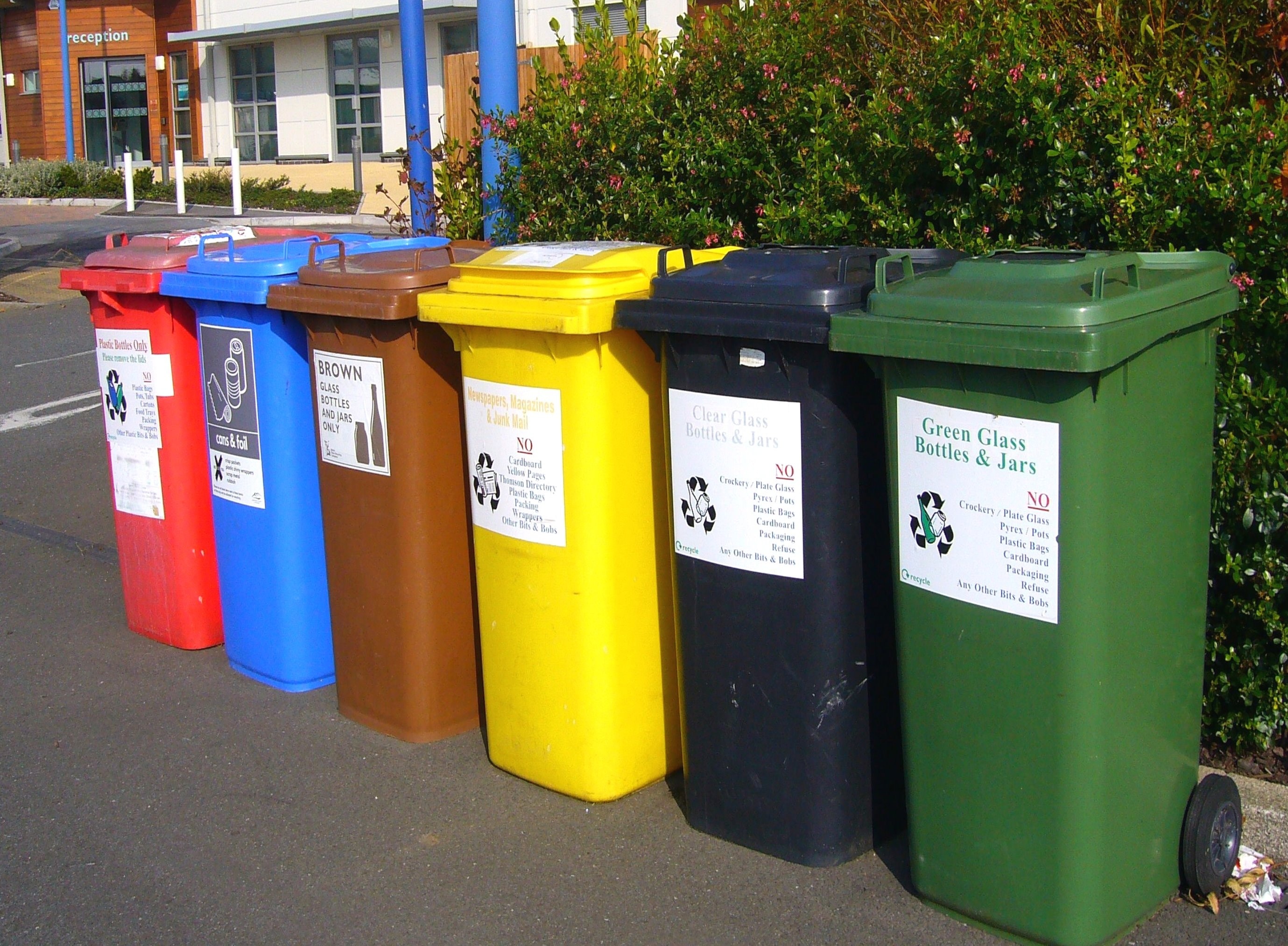 Wie können wir die Umwelt schützen?
Intelligentes Einkaufen

Sortieren Sie Verpackungs-, Elektro- und Elektronikschrott

Verwenden Sie Wasser rationaler

Energie sparen

Tragen Sie zu weniger Luftverschmutzung bei
Was mache ich gut für die Umwelt?
Was mache ich schlecht für die Umwelt?
Vielen Dank für die Aufmerksamkeit!